Phénoméne observable la nuit
Fait par Félix Jacques
Étoile filantes dans la mésophère
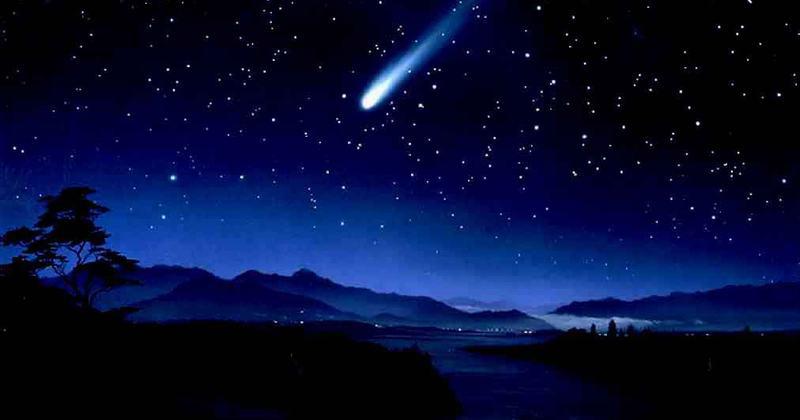 Aurore boréales dans la thermosphère
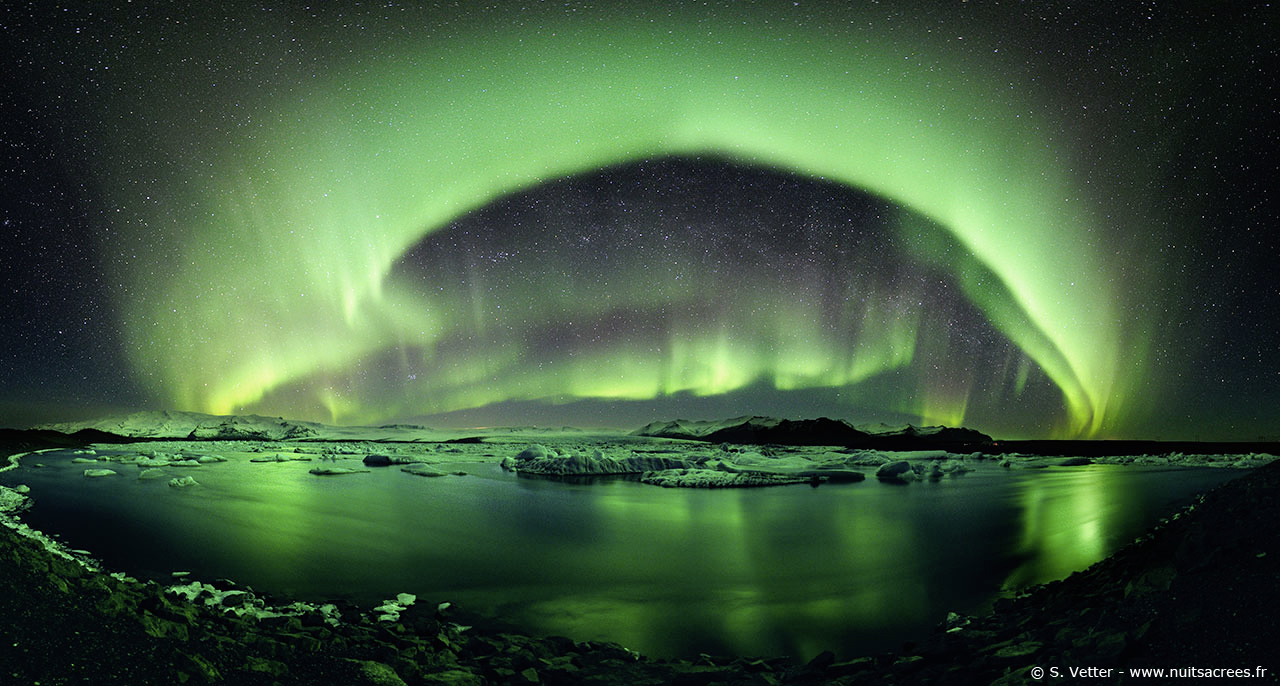 Province
MRC
localité